パート社員・派遣社員・契約社員の方でも
産休・育休は取得可能です!
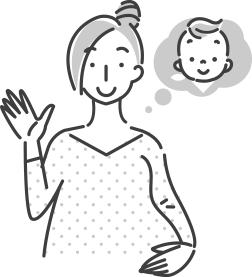 産前産後休業はどなたでも取得できます
育児休業・産後パパ育休は一定の要件を満たせば取得できます
Q１ ．どんなお休みがありますか？
Q2 ．パートや派遣・契約社員もお休みをとれますか？
A１．２種類の休業制度があります。
産休とは『産前休業・産後休業』、育休とは『育児休業（産後パパ育休含む）』
のことで、取得できる期間が下記のように決まっています。
出産
1歳
1歳6か月
2歳
子が1歳に
達するまで
42日間
56日間
2歳まで
1歳6か月まで
育児休業
産前産後休業
女性
男性
産後パパ育休
産前休業…出産予定日を含む４２日間　　
産後休業…出産日の翌日から５６日間
産後パパ育休…子の出生後８週間以内
　　　　　　　　　　　に４週間まで
育児休業…子が１歳になる誕生日の前日まで
（保育所に入所できない等の理由で１歳６カ月又は２歳まで延長も可能）
A２．雇用契約期間内であれば誰でも産前産後休業がとれます。
さらに『休業申出』の時点で下記要件を満たせば、
育児休業・産後パパ育休も取得可能です。
育児休業の要件：子が１歳６か月（２歳までの育児休業については２歳）に達する日までに労働契約期間が満了し、更新されないことが明らかでないこと
産後パパ育休の要件：子の出生日又は出産予定日のいずれか遅い方から起算して８週間を経過する日の翌日から６か月を経過する日までに労働契約期間が満了し、更新されないことが明らかでないこと
≪事業主の方へ≫育児・介護休業法の改正により、令和４年４月以降、「引き続き雇用された期間が１年以上」の要件が撤廃されました。自社の制度に応じて、以下のいずれかを選択・記載して配付して下さい。
令和４年４月以降、「引き続き雇用された期間が１年以上」の要件が撤廃されたため、当社でもこの要件を撤廃しています。
当社では、労使協定により、①入社１年未満の労働者、②申出の日から１年以内（１歳６か月又は２歳までの育児休業の場合は６か月以内）に雇用関係が終了する労働者　③１週間の所定労働日数が２日以下の労働者を、育児休業の対象外としています。
1
A３．条件を満たしていれば、以下の支援が受けられます。
■育児休業給付
育児休業（産後パパ育休含む。以下同じ）を取得し、受給資格を満たしていれば賃金の67%（180日経過後は50%）の育児休業給付を受けることができます。

夫婦ともに、子の出生直後の一定期間（男性は子の出生後8週間以内、女性は産後休業後8週間以内）に14日以上の育児休業を取得する場合には、さらに、28日間を限度に出生後休業支援給付（賃金の13％）を受けることができます。

■育児休業・産後パパ育休中の社会保険料の免除　
一定の要件※ を満たしていれば、育児休業をしている間の社会保険料が免除されます。
Q4 ．疑問や相談したい事があったら…
Q３．産前産後休業、育児休業等をする時に、
支援策はありますか？
※ ①その月の末日が育児休業期間中である場合
（ただし、賞与に係る社会保険料の免除は１か月を超える育児休業を取得した場合のみ）
②その月中に14日以上育児休業を取得した場合
■産前産後休業期間中の社会保険料の免除
産前産後休業期間中についても育児休業期間と同様、社会保険料が免除されます。

■出産手当金
出産日以前４２日から出産日後５６日までの間、欠勤１日について、健康保険から賃金の３分の２相当額が支給されます。
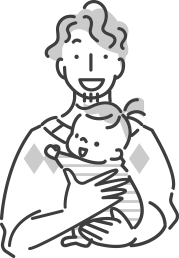 A４．担当部署や上司 に相談しましょう。
担当部署はこちら
　　　　○○部○○課
　　　　　　　担当：△△、□□
　　　　　　　ＴＥＬ：○○－○○○○－○○○○（内線○○）
　　　　　　　ＦＡＸ： ○○－○○○○－○○○○
2